Sections 8.7
Recursion
Activity 1
Prove the following using inductive proofs
                        for all n ∈ Z+

                     for all n ∈ Z+

2n>2n for all integers n>2

11n - 6 is divisible by 5 for all n ∈ Z+
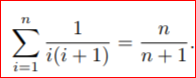 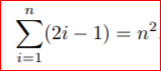 Activity 2
You can pay any amount of money x>=8 using only 3 cent and 5 cent coins.


Prove this.
Recursion
In a recursive definition of a function, the value of the function is defined in terms of the output value of the function on smaller input values.

Where have we used this idea?
Answer
In proving that:


We made note that 
	P(n+1)  =  P(n) +  (n+1)
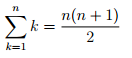 Components of a recursive definition
A basis explicitly states that one or more specific elements are in the set.
A recursive rule shows how to construct larger elements in the set from elements already known to be in the set. (There is often more than one recursive rule).
Components of a recursive definition of a set of things
A basis explicitly states that one or more specific elements are in the set.
A recursive rule shows how to construct larger elements in the set from elements already known to be in the set. (There is often more than one recursive rule).
An exclusion statement states that an element is in the set only if it is given in the basis or can be constructed by applying the recursive rules repeatedly to elements given in the basis.
What are some of the recursive algorithms you have seen?
Some examples:
Factorial
Fibonacci

Merge Sort
Some Other Examples
BitString calculator
Balanced Parentheses checker
Sudoku